Detection of Intact HIV proviral DNA in the CNS of a virally suppressed HIV-infected individual
NCHIV meeting
Marieke Nühn
22-11-2022
Disclosure of speaker’s interest
Introduction
Central nervous system (CNS) is a potential viral reservoir for HIV1,2
Contributing to the development of HIV-associated dementia (HAND)3
Foci of infected CNS cells of virally suppressed individuals4,5,6
1-10% of the microglia/macrophage cells are infected
Are these capable of producing replication-competent virus? 
Examining genomic intactness: IPDA
Phenotypical characterization of viral envelope gene
1. Joseph et al. 2015. 2. Bednar et al. 2015. 3. Rojas-Celis et al. 2019. 4.Churchill et al. 2006. 5.Thompson et al. 2011. 6. Trillo-Pazos et al. 2003.
Patient Characteristics
65-year old male
Long-term ART (undetectable viral load <50cp/mL)
At least for 4 years
Died of pneumonia 

Post-mortem biopsies of 3 brain regions: 
Frontal lobe, occipital lobe and the subventricular zone
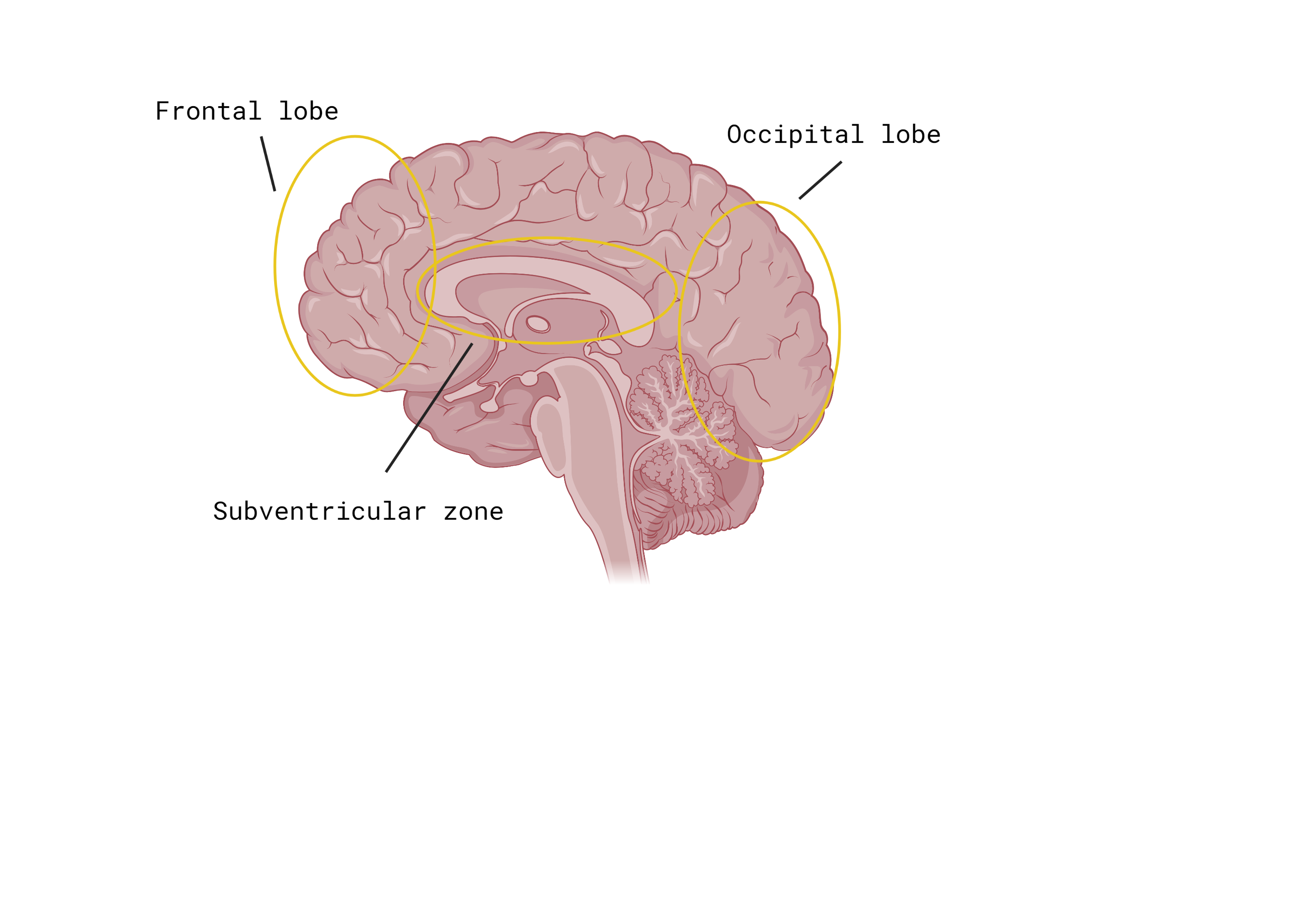 Created with: Biorender.com
Methods
Tissue mincing  & mechanical and enzymatic dissociation
Microglia enrichment; CD11b+ isolation
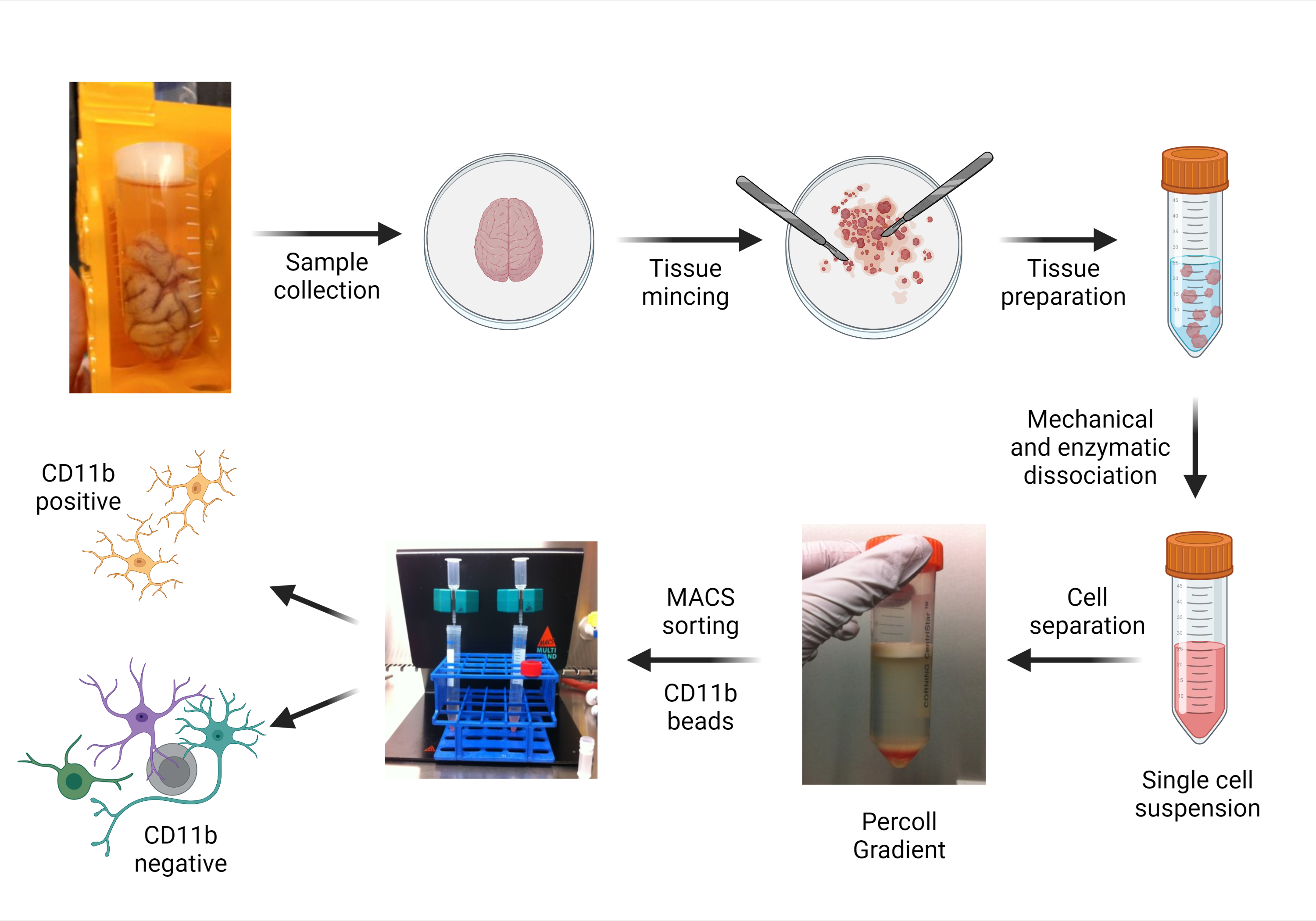 Created with: Biorender.com
Intact Proviral DNA Assay (IPDA)
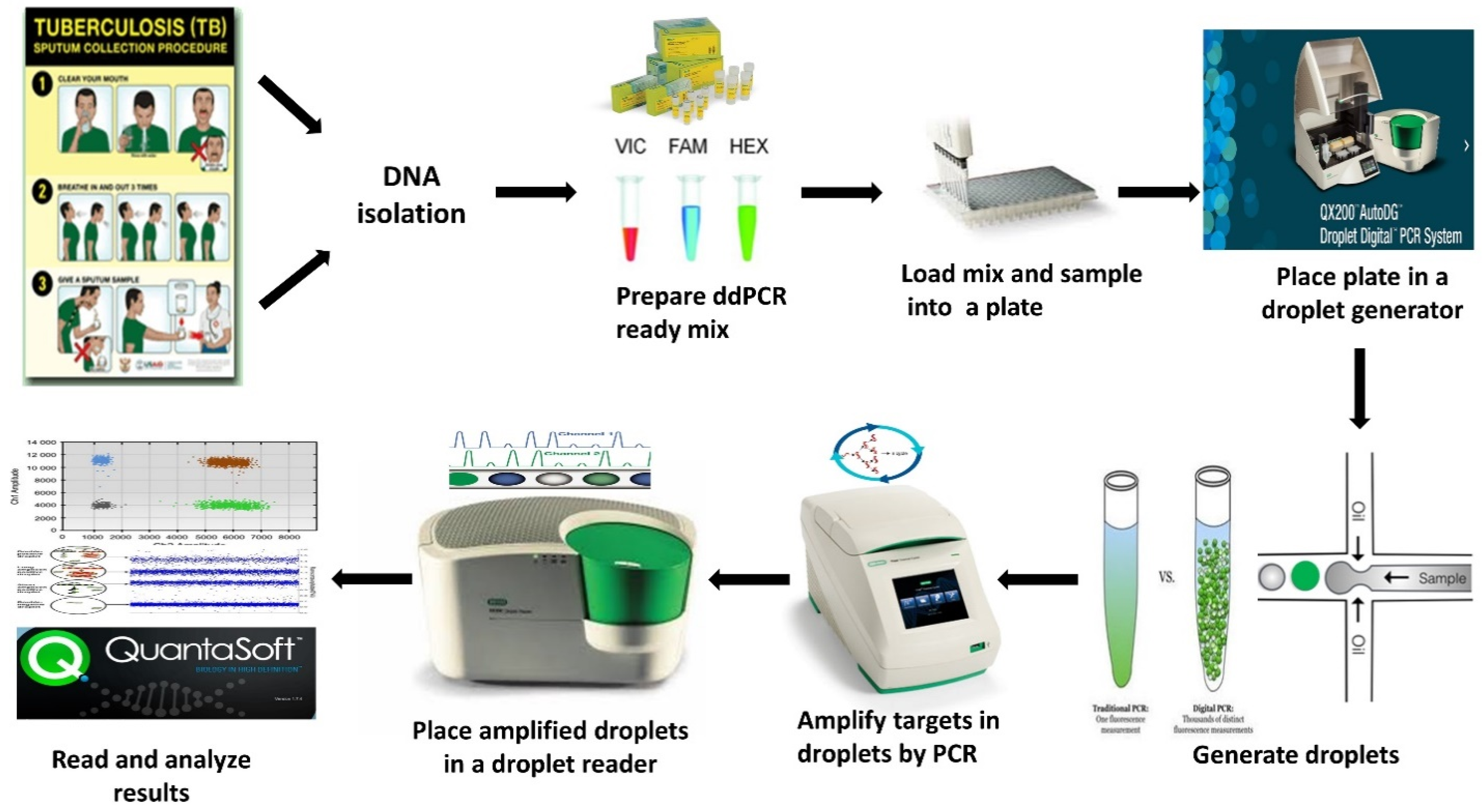 Most widely-used PCR detects total proviral DNA (intact & defective)1,2 
Digital droplet PCR (ddPCR); sample in +/- 20.000 droplets
IPDA: which droplet contains intact proviral DNA?2
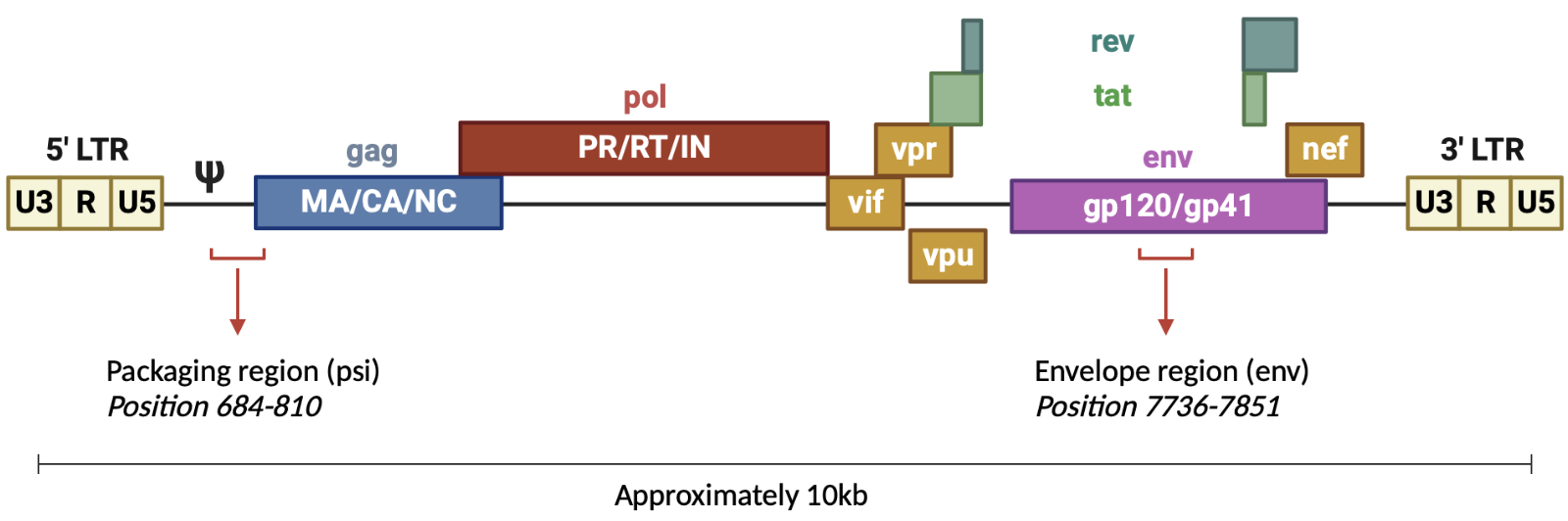 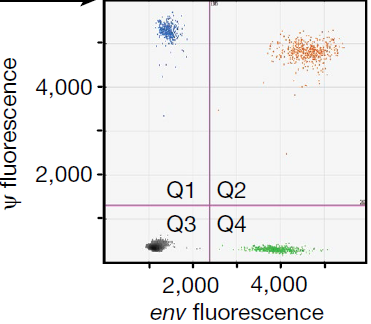 X
X
Psi present and 3’ deletion/hypermutation
Env present and 5’ deletion
1. Ho et al. 2013. 2. Bruner et al. 2019
Double positive intact
Detection of intact HIV DNA within CNS cells
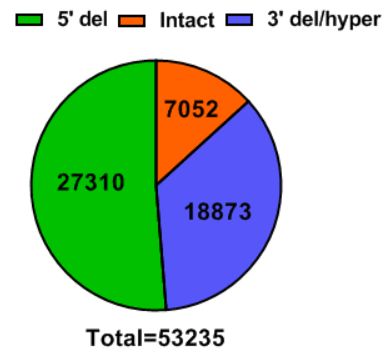 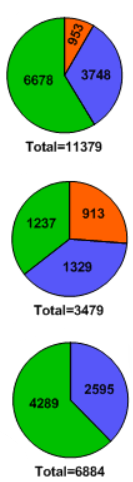 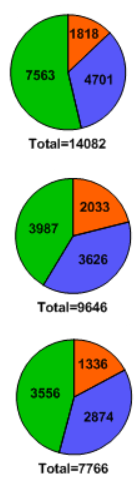 13% of proviruses were intact

Intact proviral DNA is 2.8 fold higher in microglia-enriched fraction

Occipital lobe harbors most intact proviruses
CD11b pos.        	  CD11b neg.
FRONT
OCC
SVZ
Replication competent virus?
CD11b+ fraction of frontal lobe; generation of full-length envelope reporter viruses 
Phenotypical characterization in CD4+ T cells
Productive infection and replication up to 14 days
Inhibition by Maraviroc (CCR5 receptor)
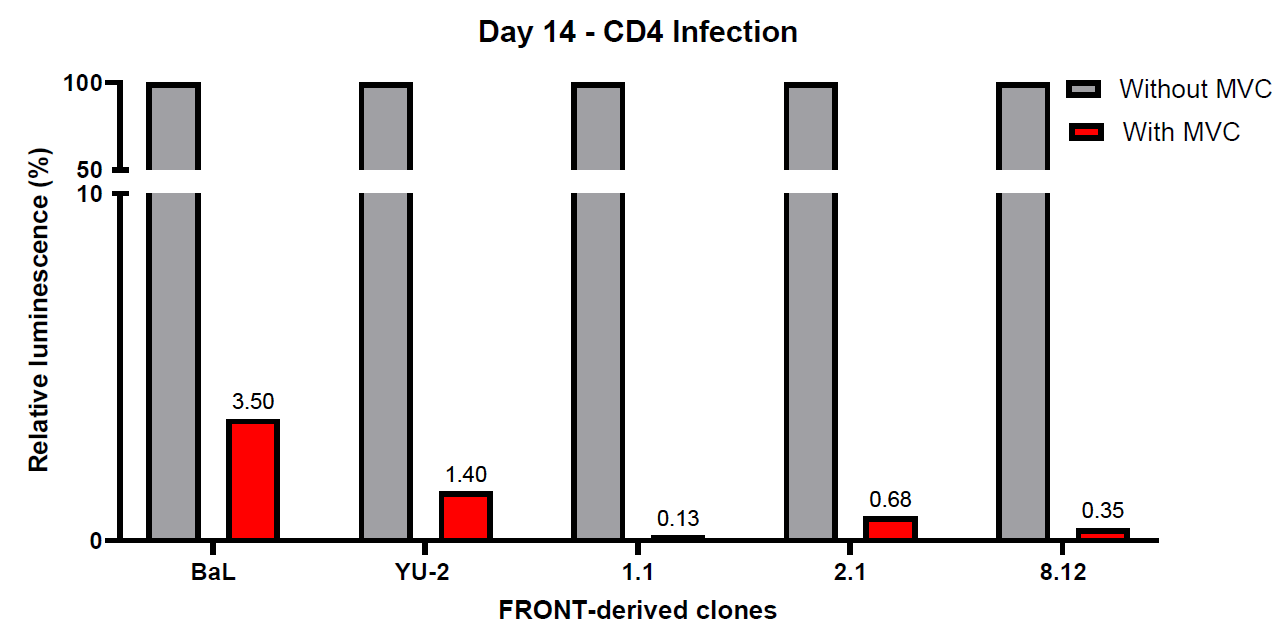 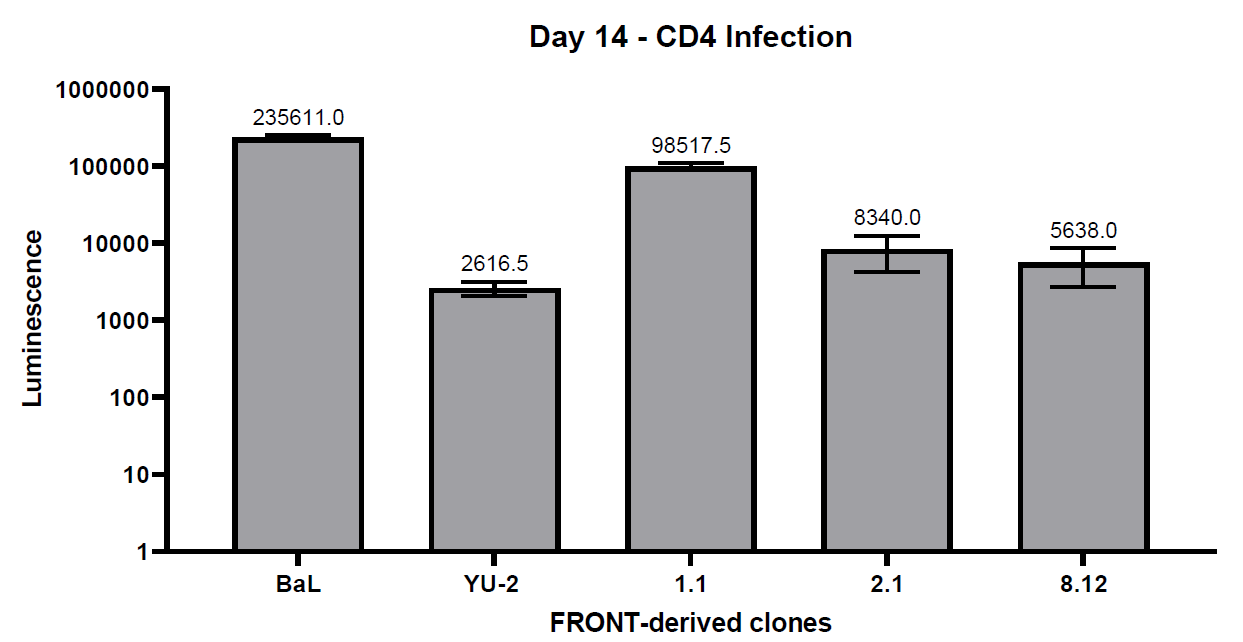 [Speaker Notes: To further characterize the reservoir, we have cloned the full-length envelope and infected CD4 cells with these clones.]
Discussion & Future research
Presence of intact HIV proviral DNA in different regions
In microglia, but also in non-myeloid cells
CD4+ T cells, astrocytes or residual microglia?
Replication competent and require CCR5 receptor for viral entry

Future characterization of HIV in the CNS 
Persistence mechanisms
Impact of HIV-infection on CNS cells
Acknowledgements
Stephanie Gumbs
Pauline Schipper
Lavina Gharu
Ninée Buchholtz
Gijsje Snijders
Frederieke Gigase
Jori Symons
Susan Morgello
Annemarie Wensing
Lot de Witte
Monique Nijhuis
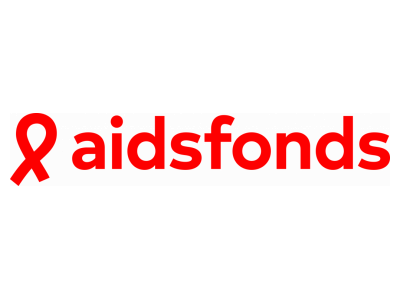 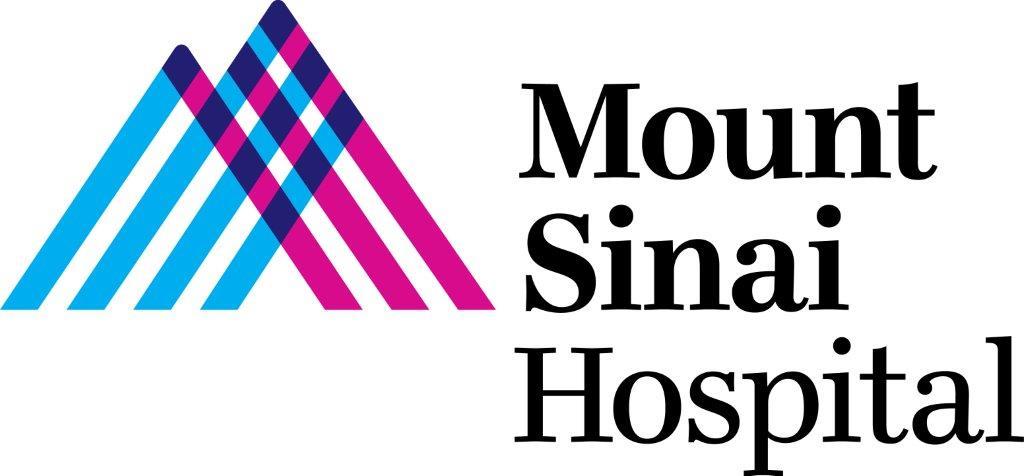 Manhattan HIV Brain Bank
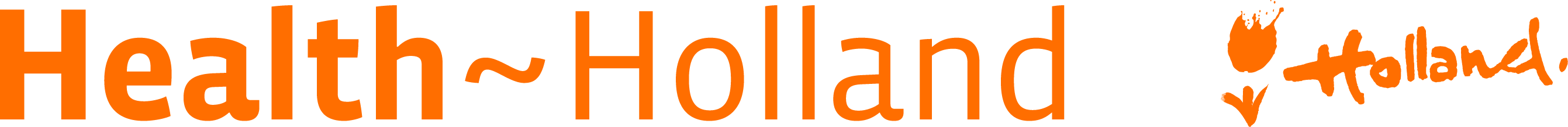 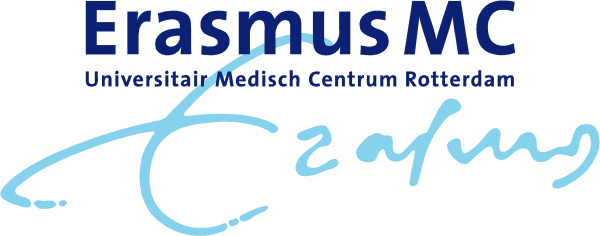 ICD-ICK4HIVCure
[Speaker Notes: Supported by …
Collaborations with ..]